主催：三重県 【雇用経済部　創業支援・ICT推進課】
　　　　（公財）三重県産業支援センター 三重県よろず支援拠点
ＩＴ導入補助金　2020
　　　　　　　　活用オンラインセミナー
定員50名
受講
無料
◆



◆



◆


◆
ＩＴ導入補助金を活用して、ＩＴツール【ソフトウェア、サービス等】の導入をご検討されている方々を対象としたセミナーを開催いたします。
今年度は、新型コロナウィルスの影響を受け、新たにC類型が設立されており、今回のセミナーでは主にC類型について説明いたします。
セミナー終了後、ＩＴベンダーによるツール説明会も実施します。この機会に是非ご参加頂きますようご案内申し上げます。
ＩＴ導入補助金とはサービス等生産性向上を目的として、中小企業・自営業のみなさまがITツール導入に活用いただける補助金です。
本セミナーはWebオンラインで実施するため、会場にお集まりいただくことなく、お手持ちのパソコンやスマートホン、タブレットからご参加いただけます。
本セミナーでは、無料のWebミーティングサービス（Webex Meetings）を使用します。参加にあたっては、インターネット接続環境が必須です。
【講師】 経済産業省 中部経済産業局 産業部 流通・サービス産業課
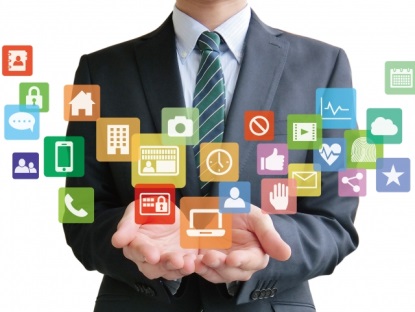 ＊講座内容＊
ＩＴ導入補助金の制度を説明　（４５分）
１
ＩＴ導入支援事業者【ＩＴベンダー】によるツール説明　（１５分）
２
開催日の前日までに、お申込みいただいた方に、参加するためのURL及びパスワード、
当日資料をメールにてご連絡します。
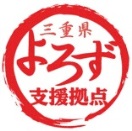 【お問い合わせ】　公益財団法人　三重県産業支援センター　TEL 059-228-3326 （和田）
　　　　　　◆下記申込書にご記入のうえ、Eメールにてお申し込みください。
　　　　　　◆先着順　定員になり次第、締切とさせていただきます。
　　　　　　　5月21日開催分を延期したため、21日開催にお申し込みいただいていた方については、
　　　　　　　再度申し込みいただく必要はございません。
『ＩＴ導入補助金2020活用オンラインセミナー』
参加申込書
【申込先】 E メール ： ｙｏｒｏｚｕ＠ｍｉｅｓｃ.ｏｒ.ｊｐ
※お申込者様の個人情報を含む情報は、本セミナーの
　管理及び支援情報の提供を目的とする場合のみ使用いたします。
※本事業は三重県地域活性化雇用創造プロジェクト（第２期）として実施します。
　賛助会に未入会の企業様は、ぜひ、この機会に入会をご検討ください。
　賛助会の概要、入会方法は下記URLをご確認ください。（一般会員の入会費無料）　（http://www.miesc.or.jp/chipro/supporter.html